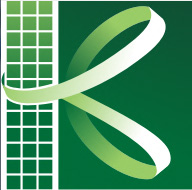 Региональные электронные регистратуры в России: текущий уровень внедрения и основные тенденции
Гусев Александр, к.т.н., зам. директора по развитию,
«Комплексные медицинские информационные системы» (К-МИС)
Республика Карелия, г. Петрозаводск 
Сайт: http://www.kmis.ru
Уровень развития ЭР
Динамика 2010 – 2015 гг
Некоторые показатели
69 (81%)
Регионов имеют работающие сервисы записи к врачу через Интернет
5.2 тыс.
Медицинских организаций предоставляют сведения о расписаниях своих врачей в электронные регистратуры
40 (47%)
Регионов подключены и передают сведения в продуктовую среду ФЭР2 ЕГИСЗ
Статистика по округам
Карта развития ЭР
Лидеры 2010 г.
Лидеры 2015 г.
Рейтинг разработчиков
Тренды
Схема SaaS показала себя с отрицательной стороны: регион полностью зависит от того, имеется ли у него затребованное разработчиком финансирование или нет. Если его нет – все достигнутые результаты утрачиваются, т.к. сервис отключается
Сильное влияние оказывает тренд импортозамещения
Огромные усилия приходится тратить на интеграцию с ФЭР2, хотя самому региону ничего этот сервис не дает
Нередки случае замены решений
Интеграция с гос.услугами (ЕСИА) – один из самых восстребованных государством показателей
Спасибо за внимание!
Компания «Комплексные медицинские информационные системы» (К-МИС)

Контактная информация:
Наш сайт http://www.kmis.ru
Электронная почта: info@kmis.ru
Телефон: (8142) 67-20-10